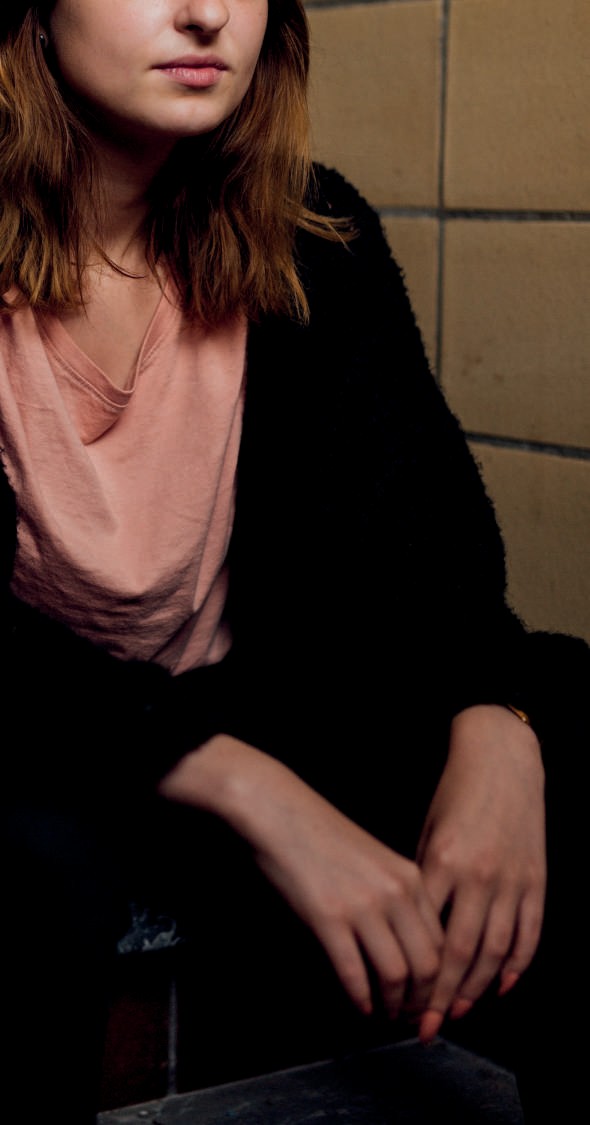 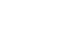 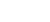 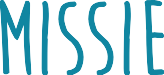 YAR Vlaanderen biedt jongeren een kans om hun leven weer op de sporen
te krijgen.
2 programma’s
zelf verantwoordelijk
bewuste keuzes
ruim netwerk
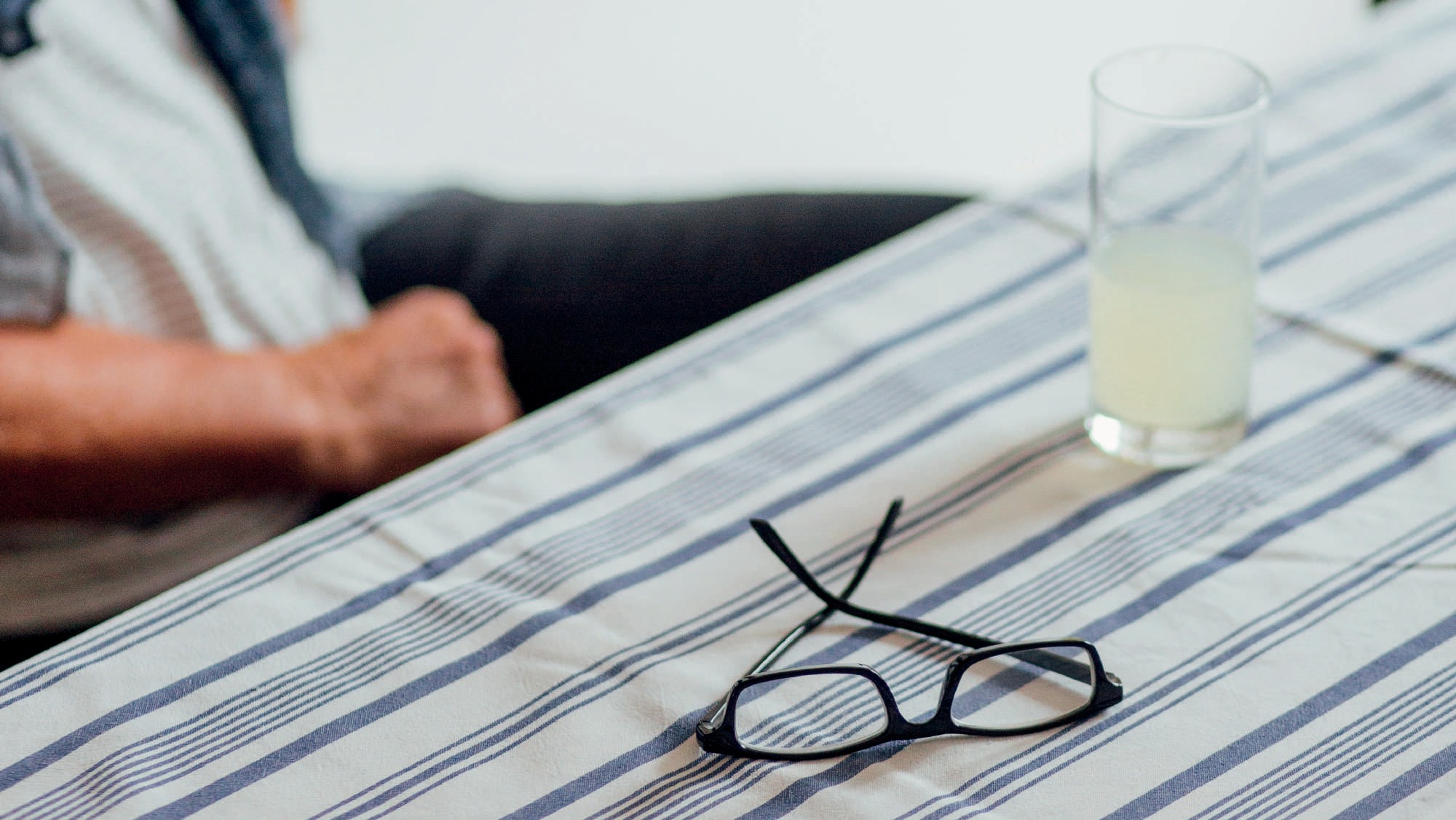 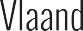 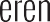 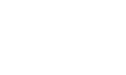 PERSOONLIJKE  ONTWIKKELING
NETWERK
Gestructureerd & ambulant
Gratis & geen wachtlijsten
Training & coaching
Aanreiken van netwerk
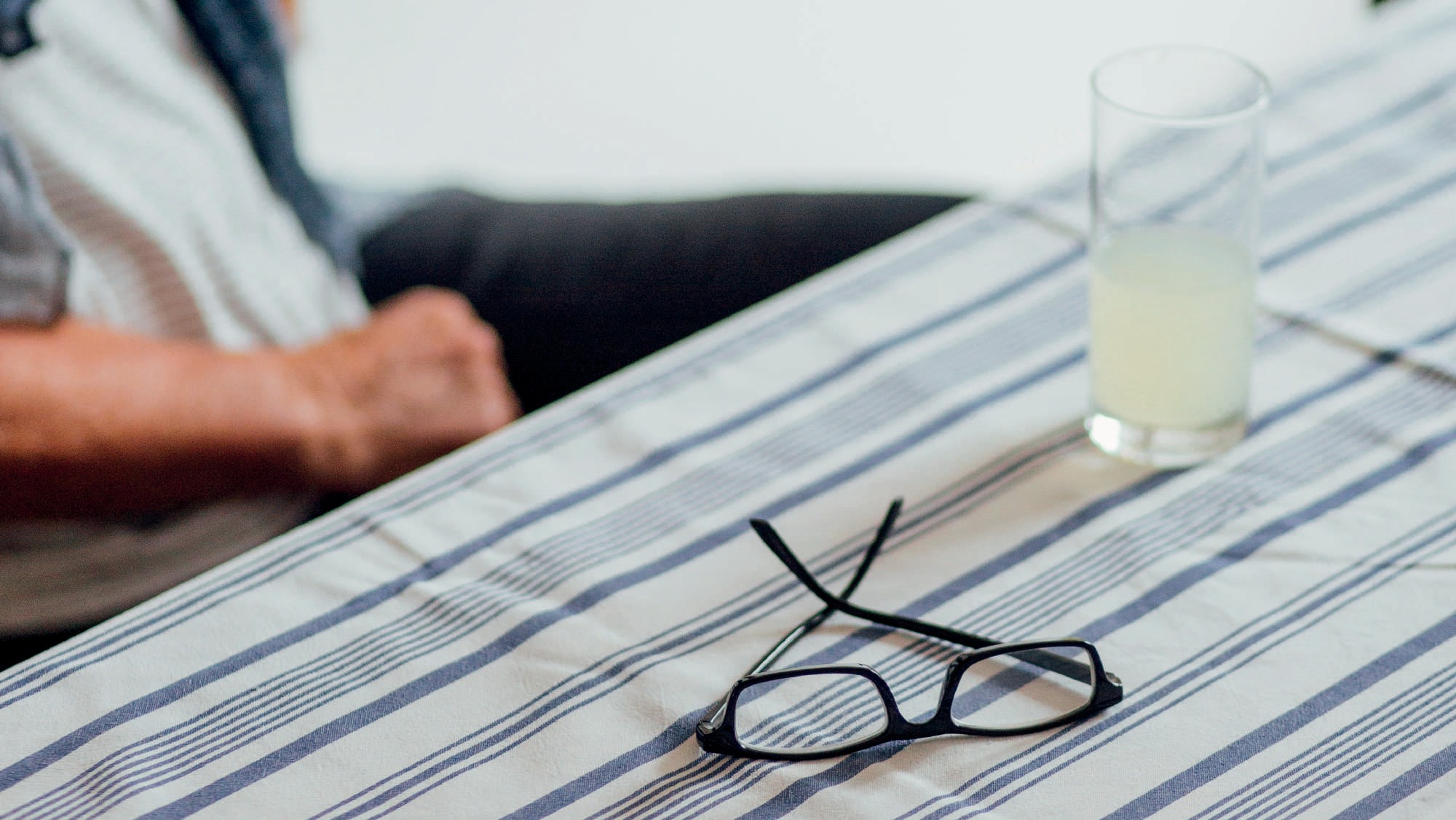 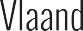 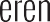 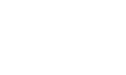 PERSOONLIJKE  ONTWIKKELING
NETWERK
training en coaching
persoonlijke ontwikkeling
zelfexpressie
verantwoordelijkheid
beeldvorming
vertrouwen
omgaan met omgeving
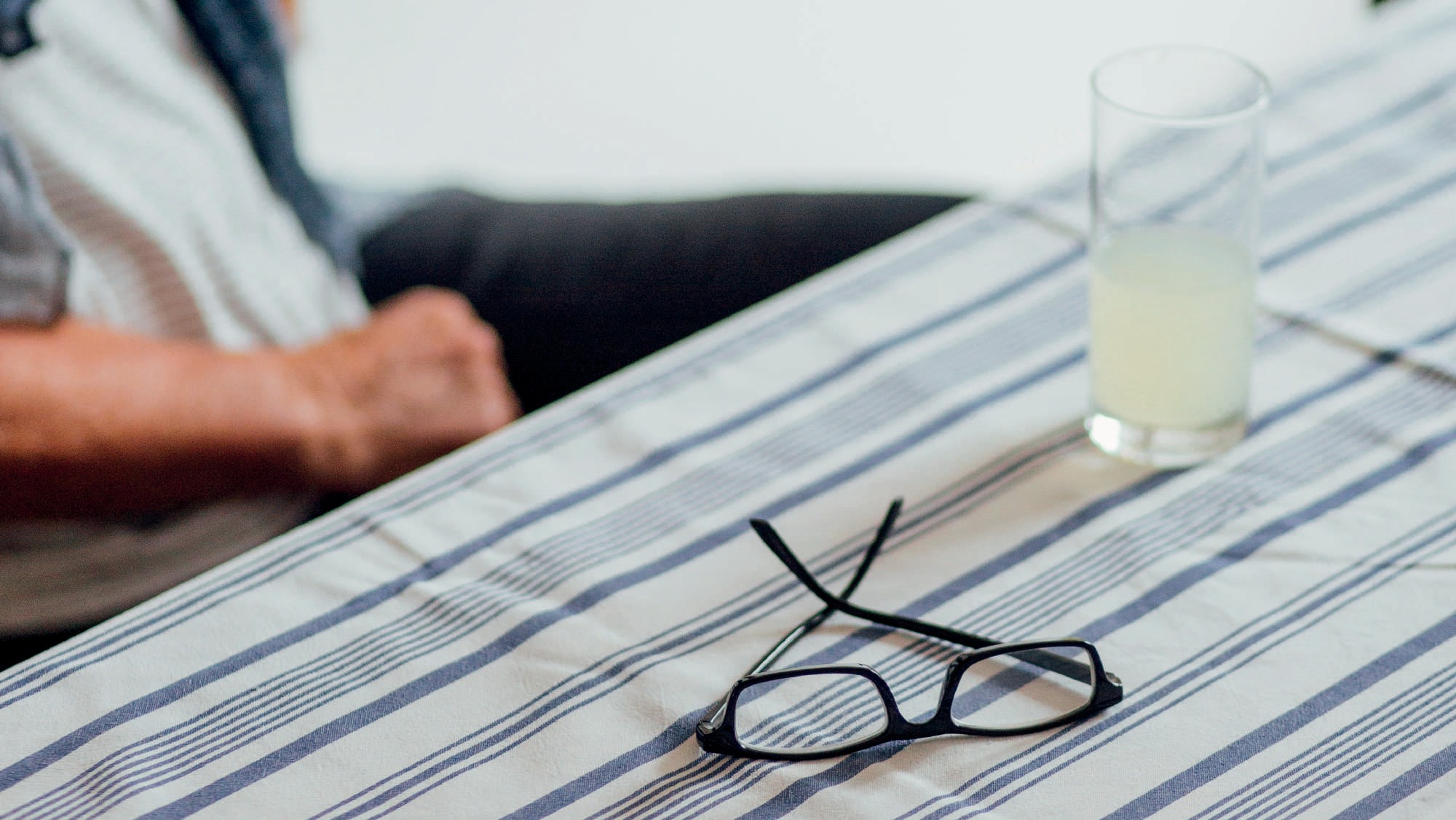 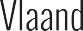 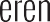 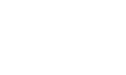 PERSOONLIJKE  ONTWIKKELING
NETWERK
vrijwillige medewerkers
partnerorganisaties
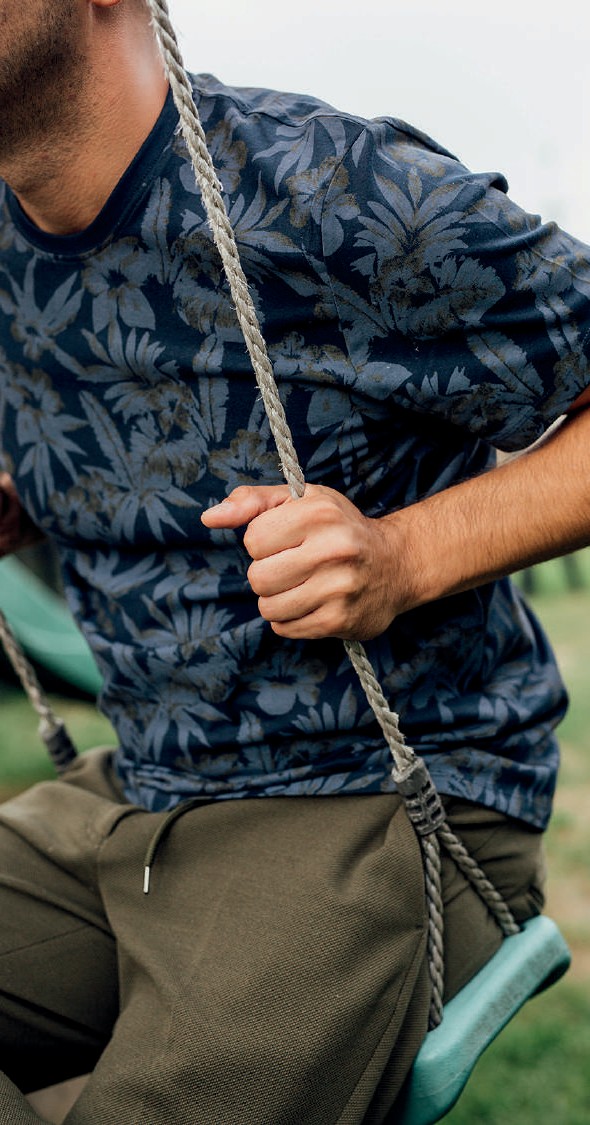 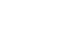 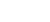 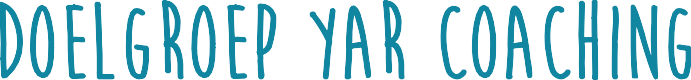 M - V - X
16 tot 20 jaar
ervaart moeilijkheden op verschillende levensdomeinen
verontrustende opvoedingssituatie en|of jeugddelict & breder
instroom via Jeugdrechtbank, hulpverlening, onderwijs, huisarts ….
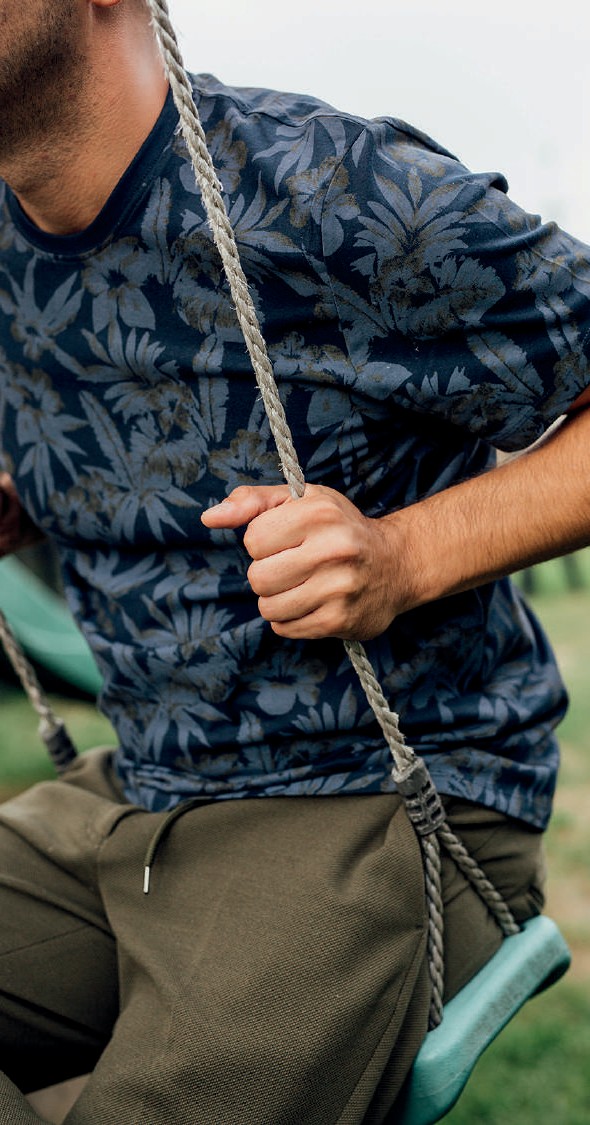 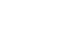 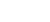 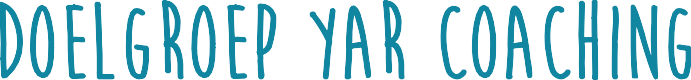 MOEILIJKHEDEN  VERSCHILLENDE  LEVENSDOMEINEN
feiten
school
thuissituatie
gedrag
drugs
zelfbeeld en|of - vertrouwen
internaliseren|externaliseren
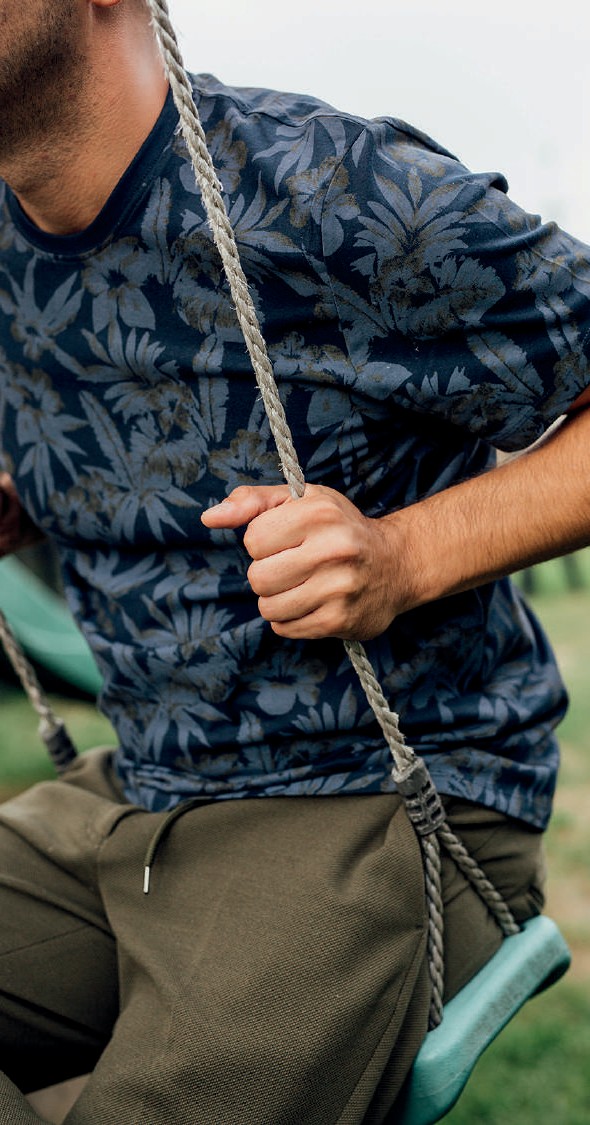 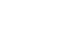 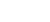 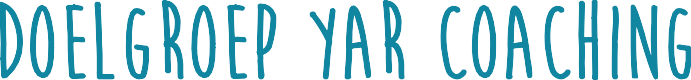 CRITERIA DOELGROEP
Min. 16 jaar op voorbereidingsdag
Intrinsieke motivatie
Woont of verblijft in provincie van programma
Akkoord bij beschikking van de jeugdrechter indien jongere onder toezicht staat
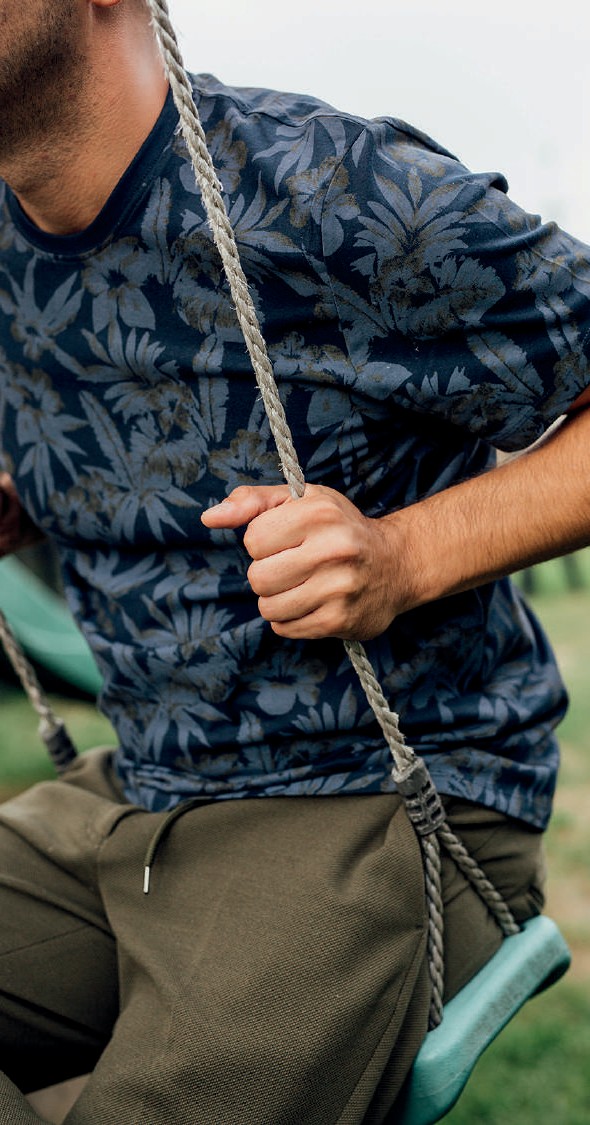 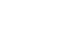 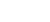 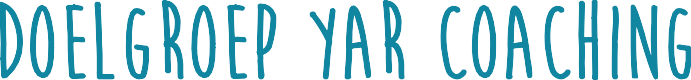 EXTRA OVERLEG
Voldoende kennis Nederlands
Primair middelenmisbruik/-afhankelijkheid
Verblijfsstatuut
Procedure uithandengeving
Ouder dan 20 jaar
Cognitieve sterkte
Gediagnosticeerde psychiatrische problematiek
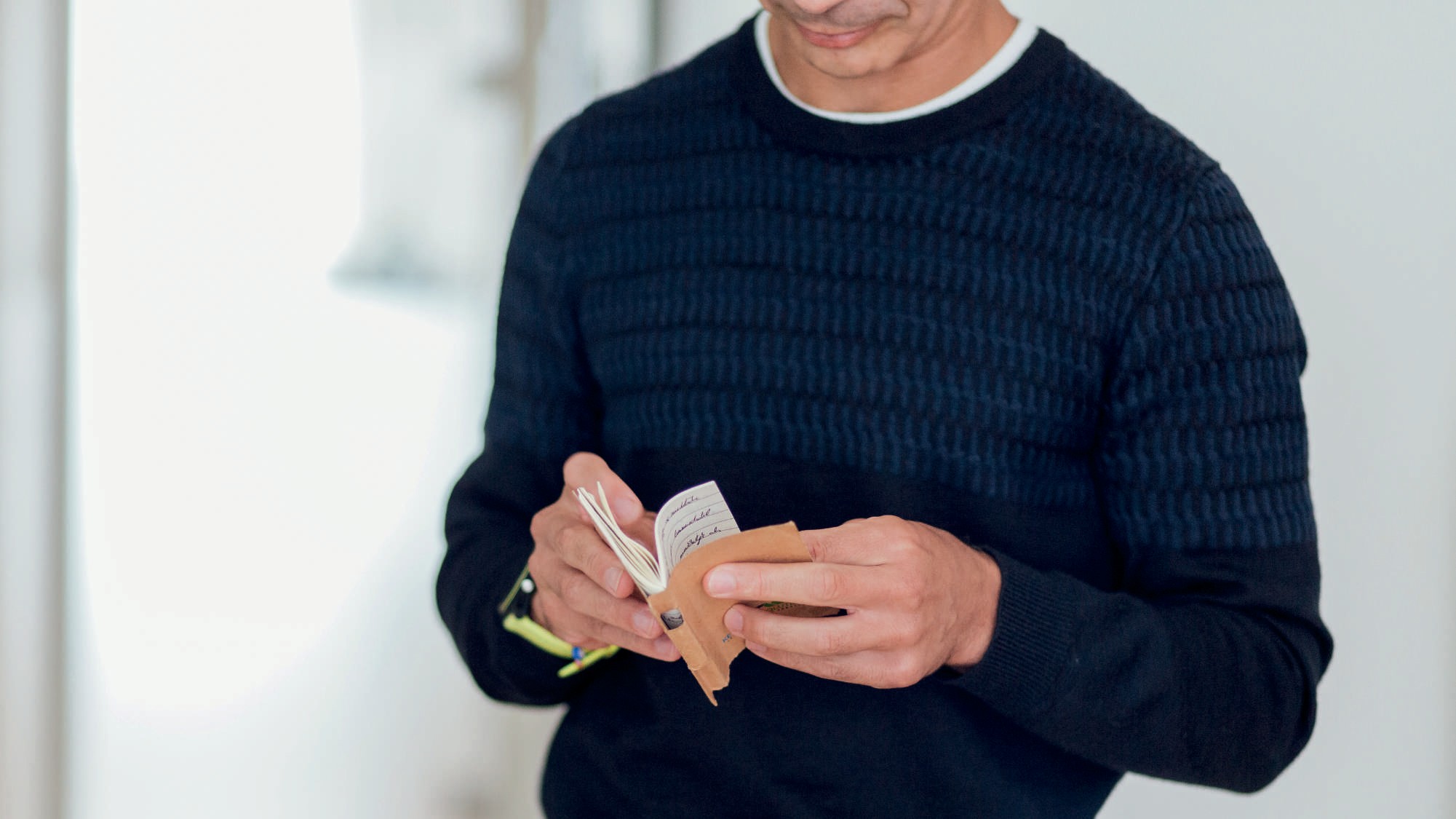 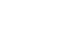 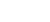 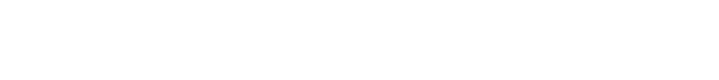 11 MAANDEN
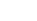 VOORTRAJECT  10 WEKEN
TRAININGSWEEK  6 DAGEN
NATRAJECT  34 WEKEN
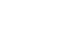 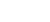 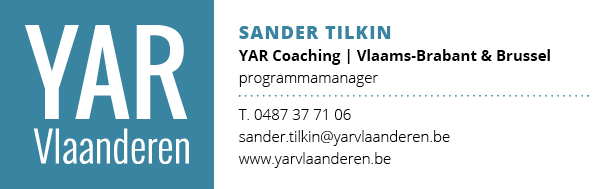 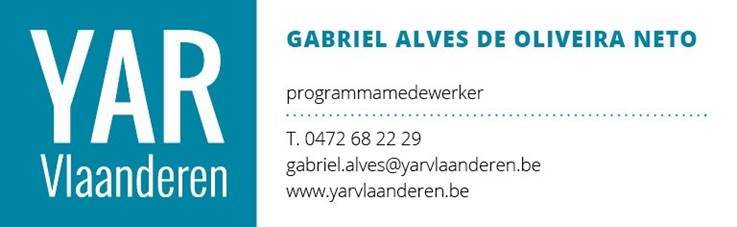 NATRAJECT  34 WEKEN
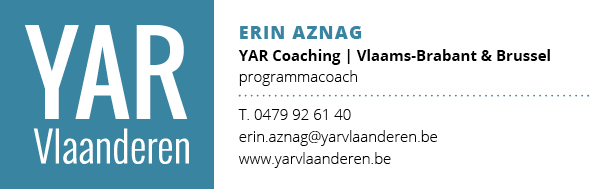